INTRODUCTION
How this sprint pack is organised
Build a customer-centric workforce
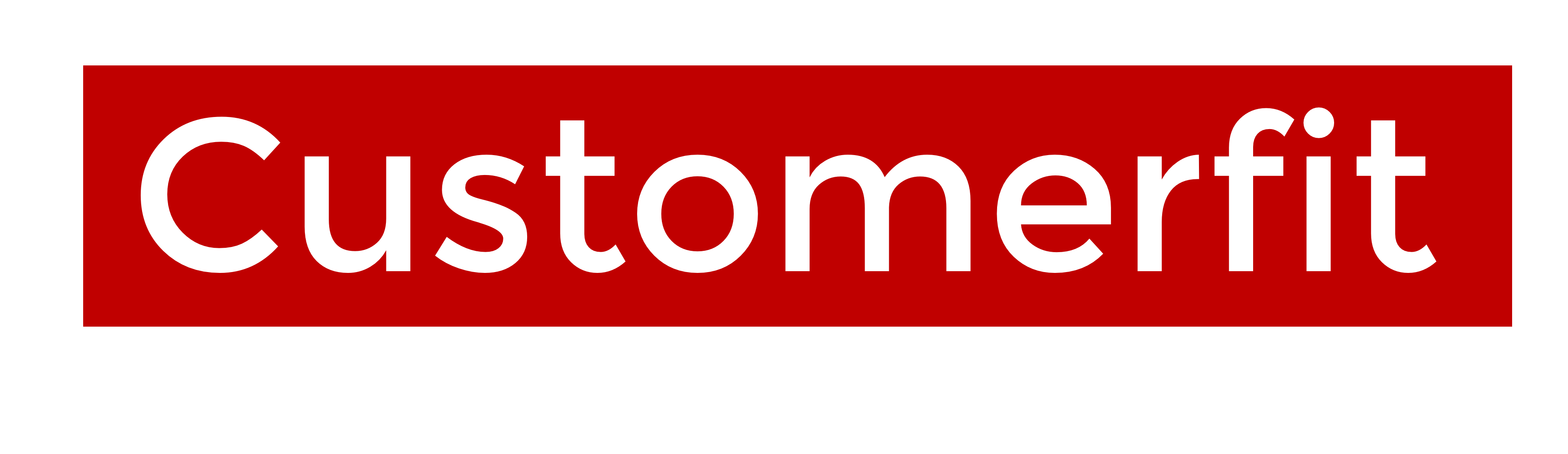 [Speaker Notes: USABILITY
This document uses MONTSERRAT and OPEN SANS fonts. If you do not have these on your computer, you can download them for free on https://fonts.google.com.

COPYRIGHT
© 2017, Alain Thys – The Customerfit trademark, methodology, brand, publications and its derivatives are the property of Shalima BVBA/Alain Thys. No parts can be used, stored, adapted or reproduced without explicit permission.]
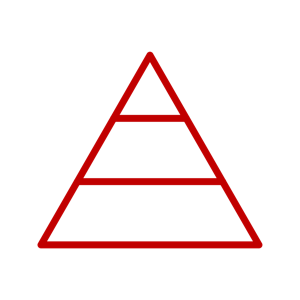 Three people goals
Customer-centric workforce
DELIVER
PROACTIVELY EVOLVE
AT ALL LEVELS IN THE ORGANISATION
A moment of definition
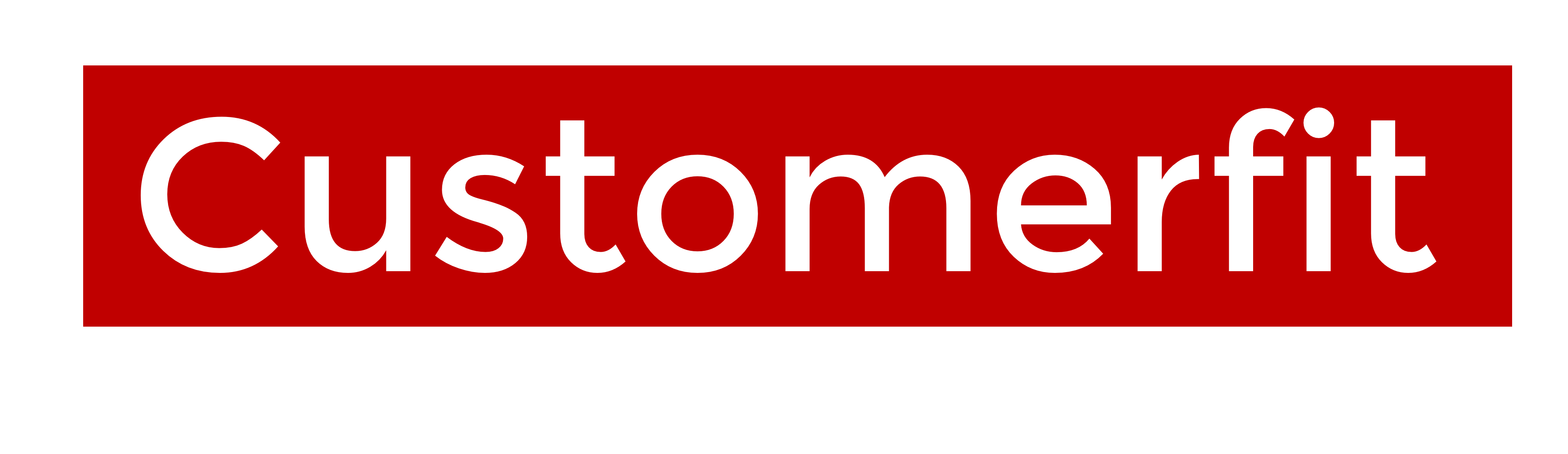 Three people goals
Able
Skilled
Willing
How this sprint pack is organised
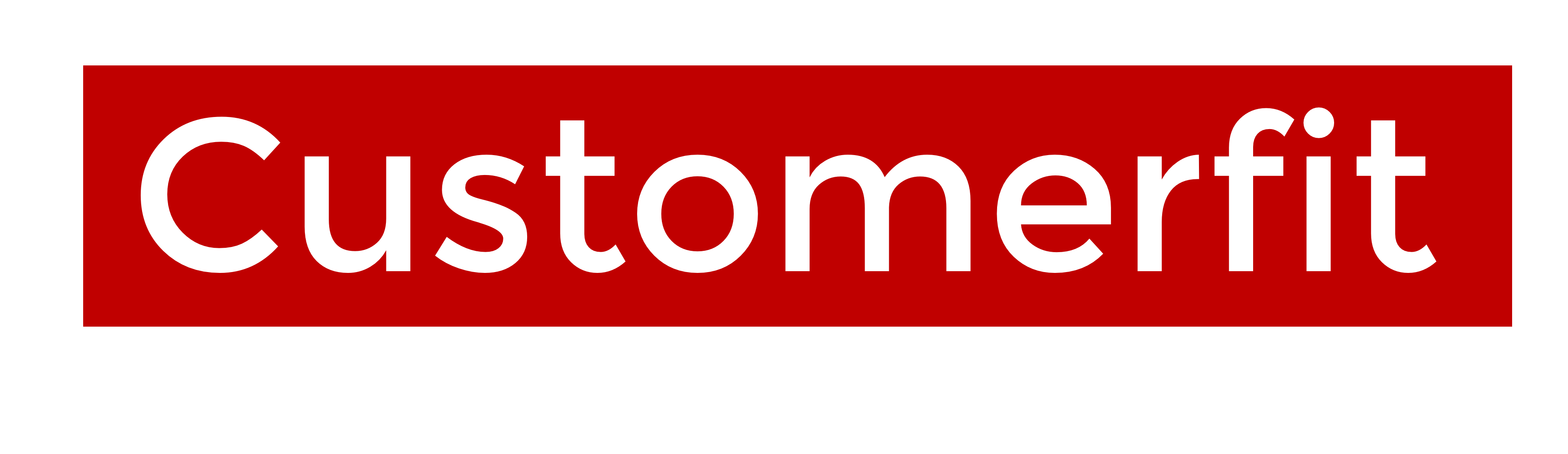 Three people goals
How this sprint pack is organised
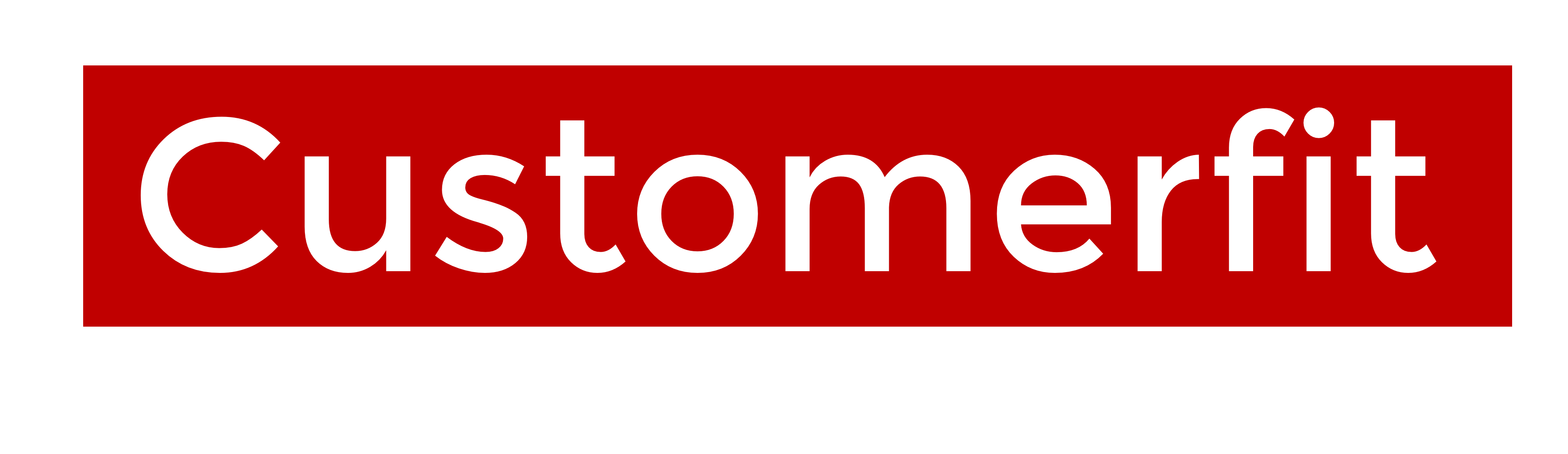 Three people goals
Willing
How this sprint pack is organised
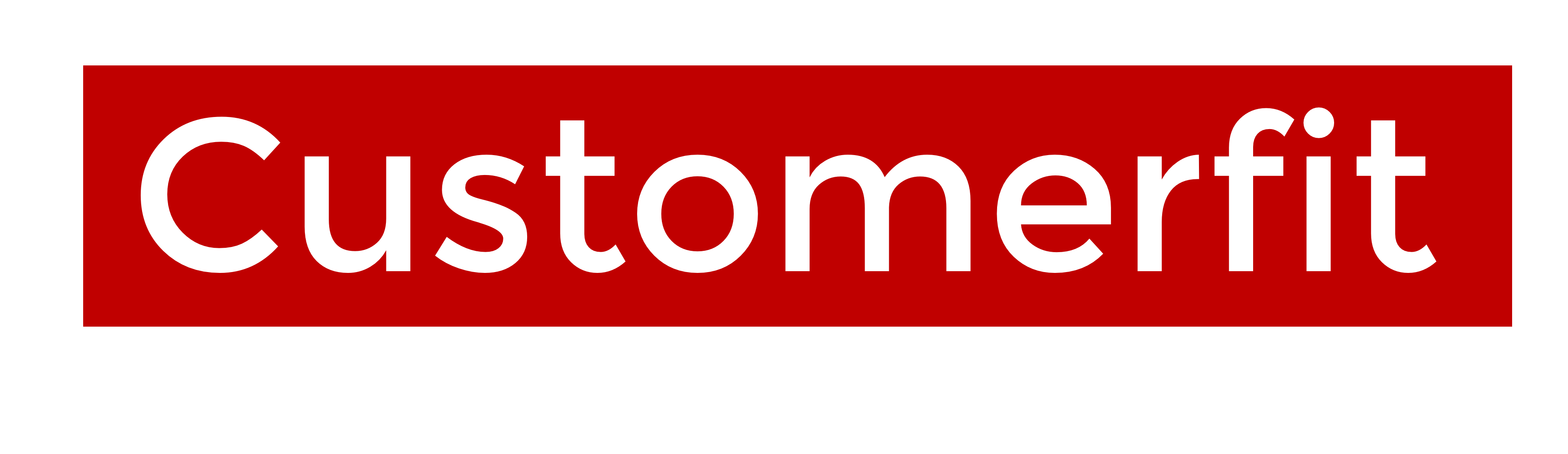 Three people goals
Skilled
Willing
How this sprint pack is organised
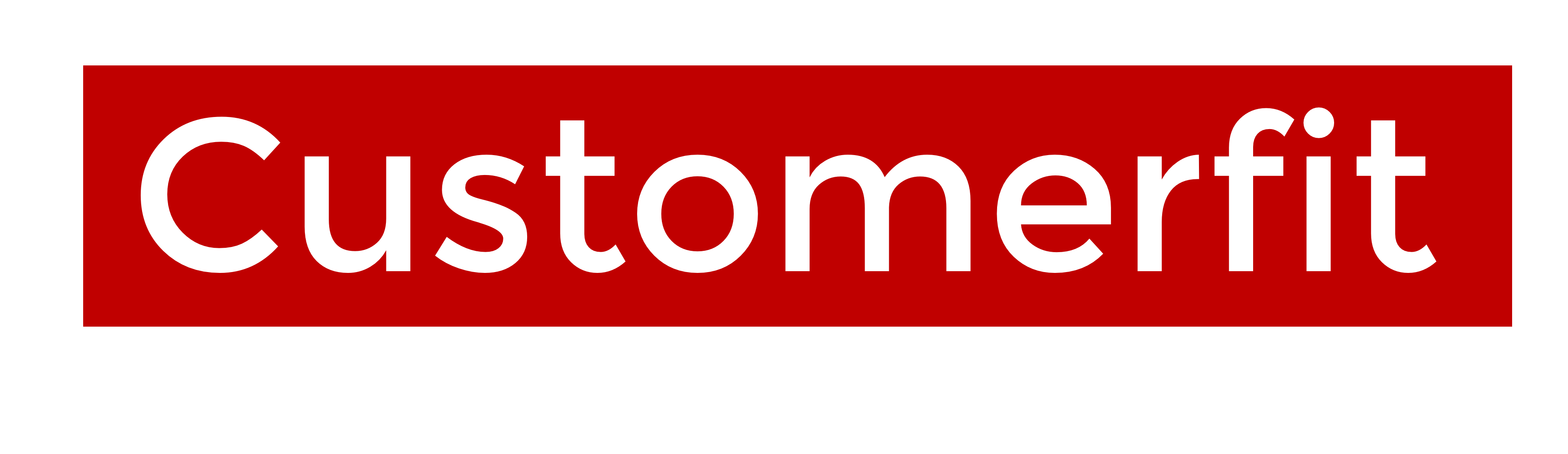 Three people goals
Able
Skilled
Willing
How this sprint pack is organised
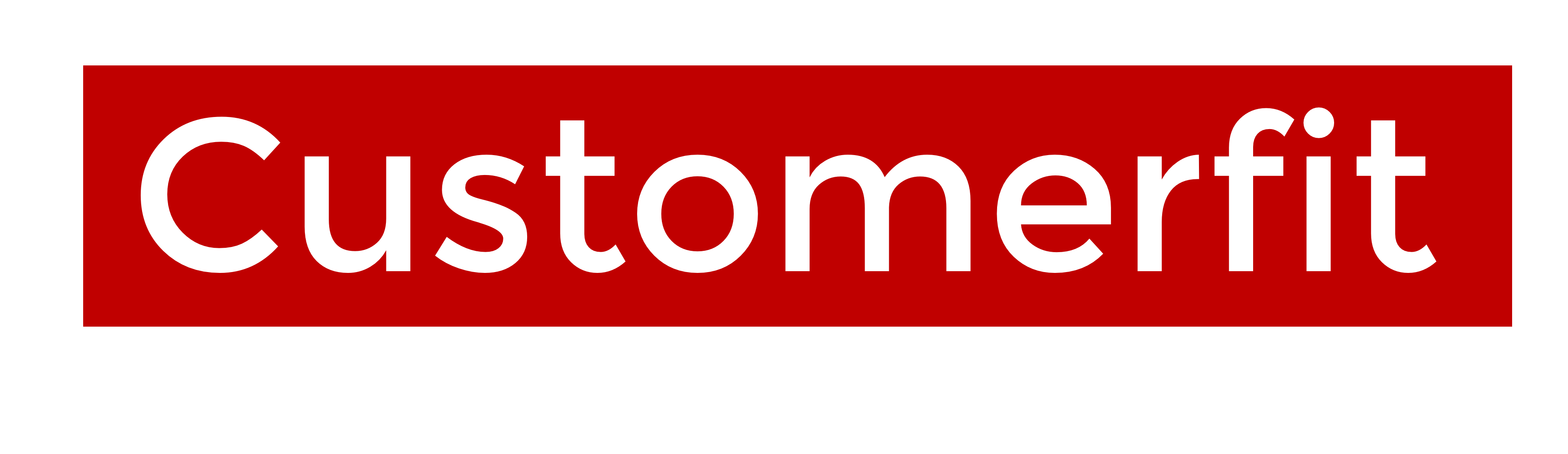 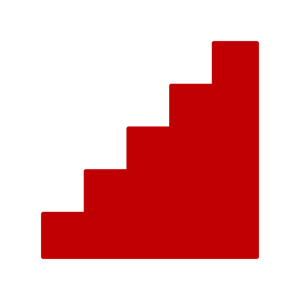 Steps towards a customer-centric culture
Steps towards a customer-centric culture
Customer-centric competency framework
Selection mechanism
People development programme
Performance evaluation & support
Continuous communication programme
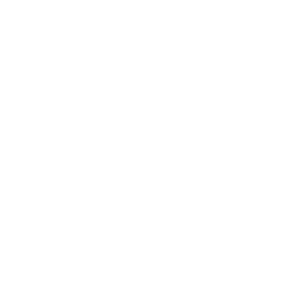 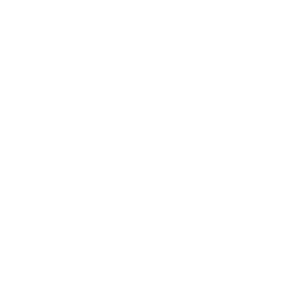 Describe 
customer-centricity
Build the operational foundations
How this sprint pack is organised
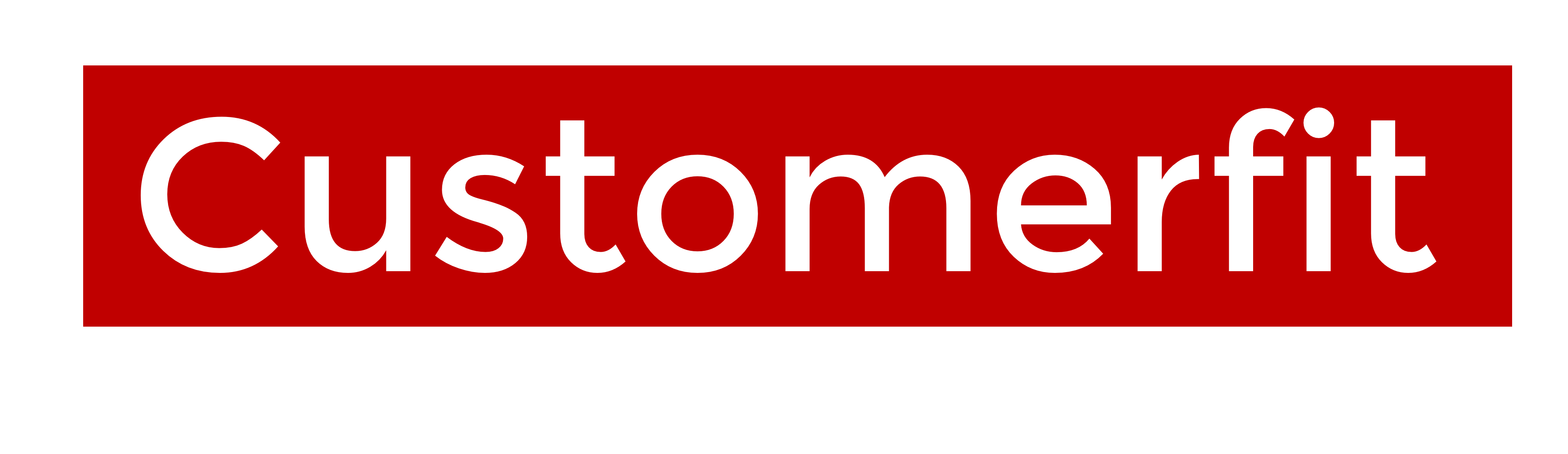 Steps towards a customer-centric culture
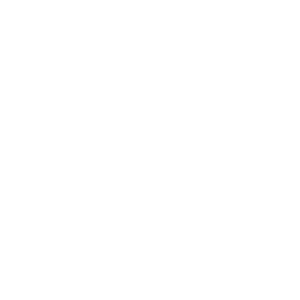 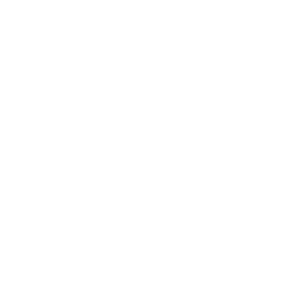 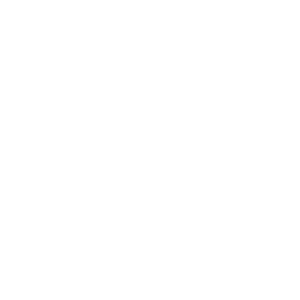 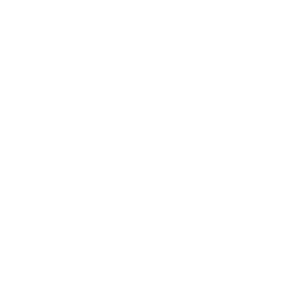 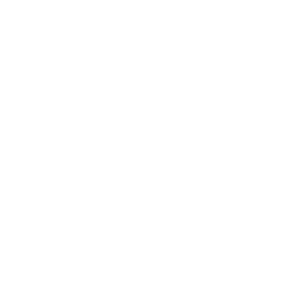 Describe 
customer-centricity
Build the operational foundations
Engage 
your 
leadership team
Build a 
customer movement
Explore 
advanced components
How this sprint pack is organised
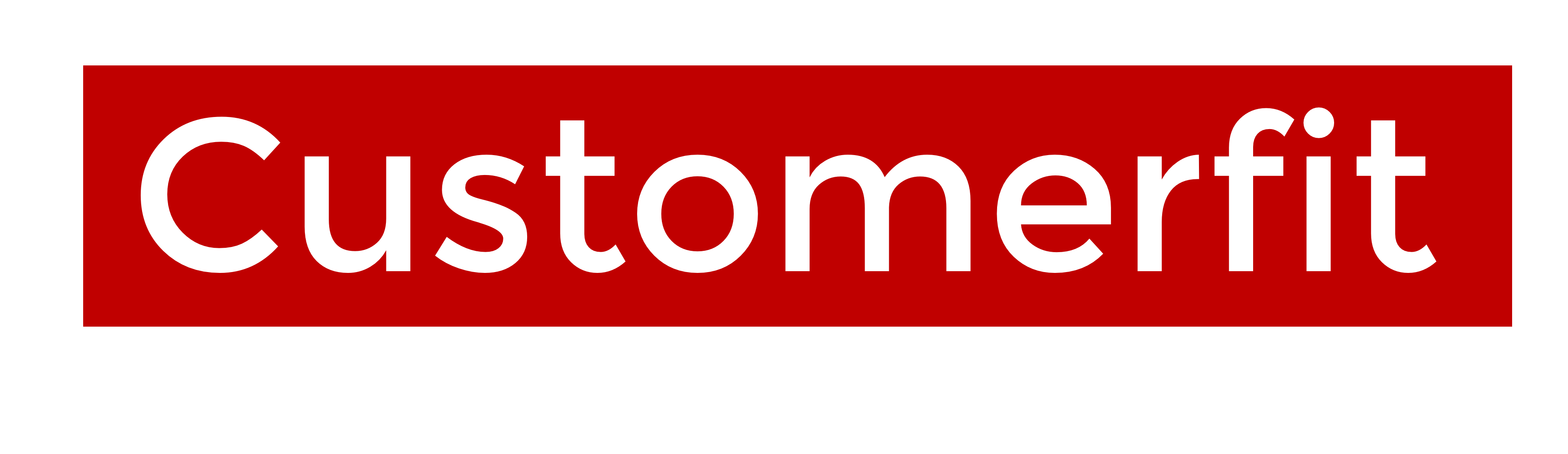